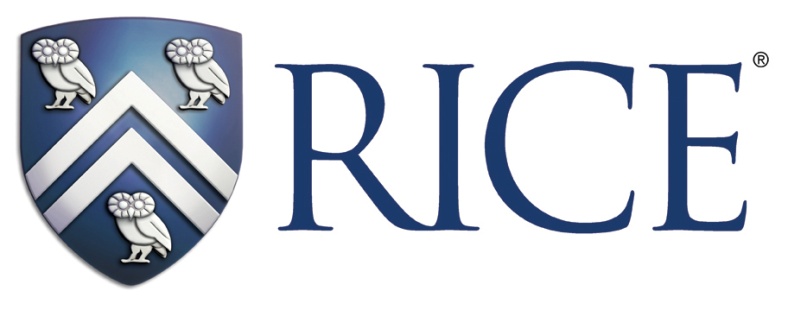 COMP 400:Technical Communication in Computer Science
John Greiner
“An engineer who can’t communicate works for one who can.”


“If you can’t tell them what you are doing, they’ll hire someone else who can.”
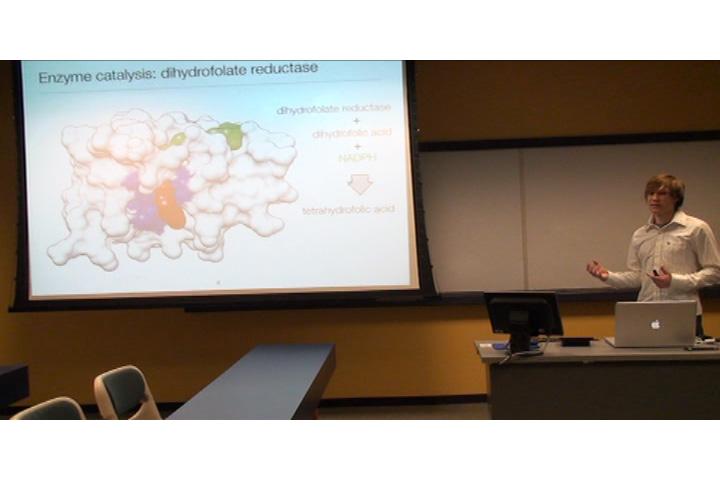 Jan 13
Jan 20
Jan 27
Feb 3
Feb 10
Microbenchmark Performance
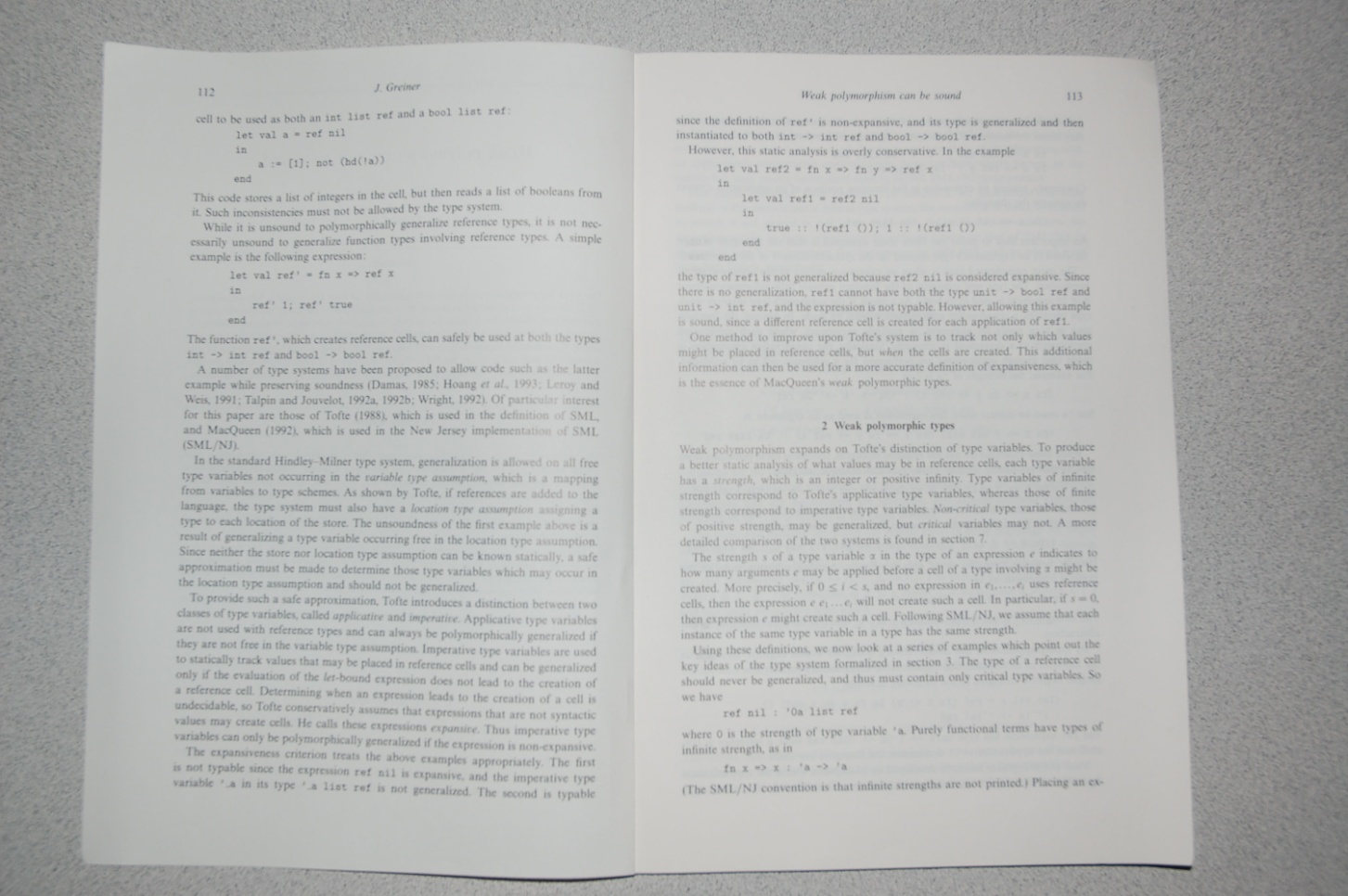 Feb 17
Feb 24
Mar 10
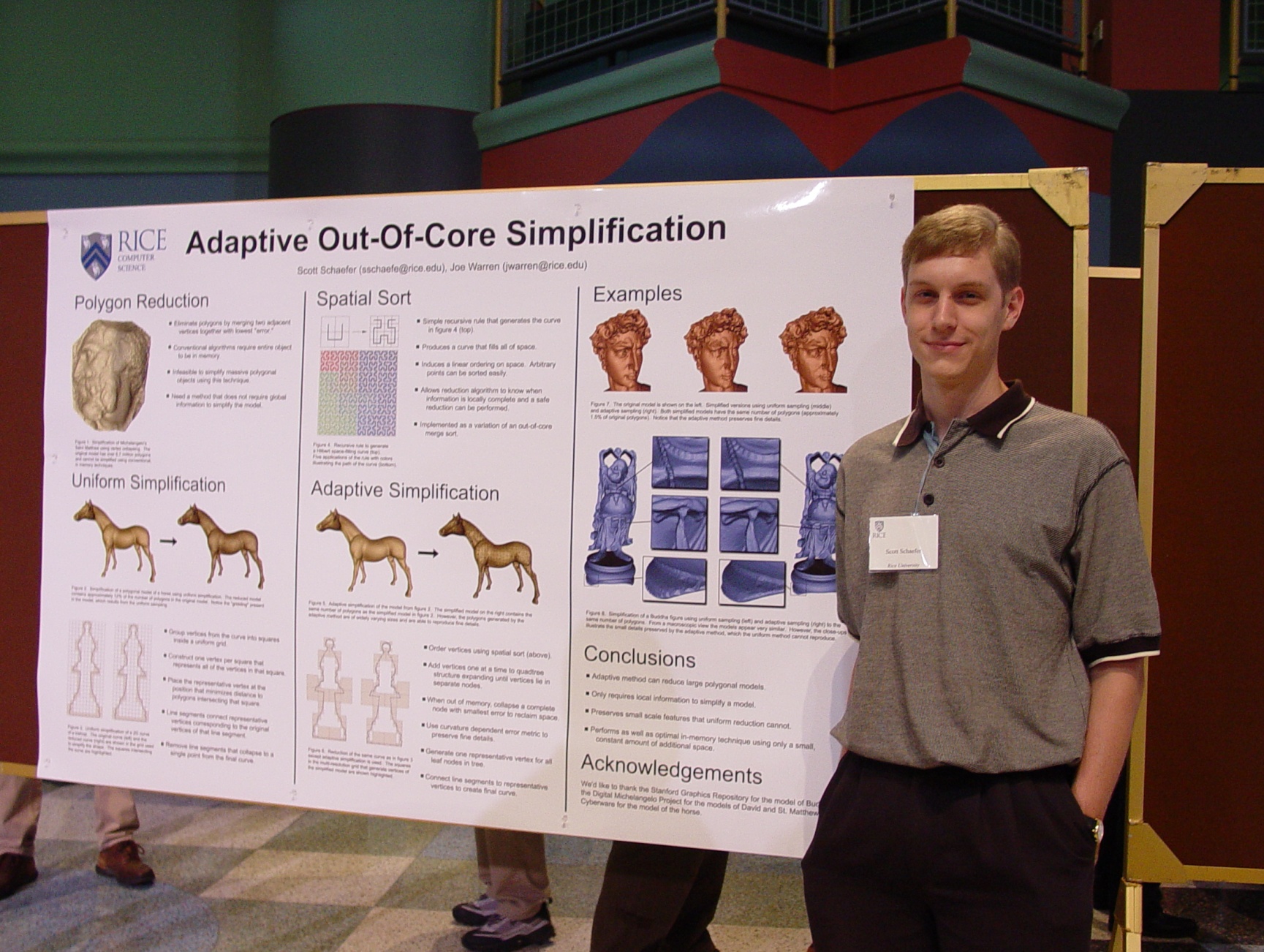 Mar 17
Mar 24
Mar 31
Apr 7
Apr 15-16
Critique  this experiment
Apr 21
Types of Technical Communication
Reports
Proposals
Instructions
Procedures
Manuals
Brochures
Memos
Emails
Letters





Strategies for Technical Communication in the Workplace, Gurak & Lannon
Expectations
Sit and listen
Do and discuss
Read and prepare
http://www.clear.rice.edu/comp400/
Grading
In-class activities
Participation
Homework/projects
Exams
?
Activity
Introduction
Background
Goals